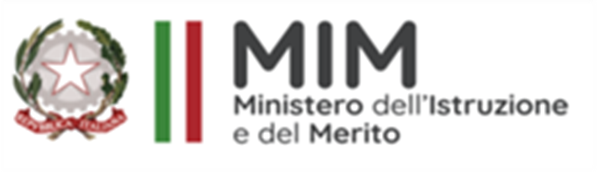 Stato dell’arte della riforma degli istituti tecnici
1
IL PUNTO DI PARTENZA
PIANO NAZIONALE DI RIPRESA E RESILIENZA 

MISURA 4 – Istruzione e ricerca 
riforma 1.1 Riforma degli istituti tecnici e professionali

Gli obiettivi della riforma mirano ad allineare i curricula degli istituti tecnici e professionali alla domanda di competenze che proviene dal tessuto produttivo del Paese, in particolare verso l'output di innovazione del piano nazionale Industria 4.0 e l’innovazione digitale in atto
2
PIANO DI ATTUAZIONE PNRR Riforma 1.1
DECRETO LEGGE 23/09/2022, n. 144
(convertito in legge 175/2022) Misure per l'attuazione del piano nazionale di ripresa e resilienza 
in materia di istruzione

- Articolo 26 (Misure per la riforma degli istituti tecnici) 
      (Modificato art. 15 Decreto legge 2 marzo 2024, n. 19)
-  Articolo 26 bis ((Ulteriori misure per la riforma 1.1 degli istituti tecnici, Missione 4, Componente 1 del Piano nazionale di ripresa e resilienza)
(introdotto dall’articolo 1  del DECRETO-LEGGE 7 Aprile 2025, n. 45)
- Articolo 27 (Misure per la riforma degli istituti professionali);
- Articolo 28 (Osservatorio nazionale per l’istruzione tecnica e professionale) 
Art. 25-bis (Sperimentazione filiera tecnologica-professionale) 
Introdotta dalla legge n. 121 del 2024
3
[Speaker Notes: Passaggi al CSPI novembre 2023 – e dopo DL 19 DEL 2024 
Interventi ordinamentali e sperimentali]
PIANO DI ATTUAZIONE PNRR Riforma 1.1
DECRETO LEGGE 23/09/2022, n. 144
(convertito in legge 175/2022) Misure per l'attuazione del piano nazionale di ripresa e resilienza 
in materia di istruzione

Articolo 28 (Osservatorio nazionale per l’istruzione tecnica e professionale)
4
PIANO DI ATTUAZIONE PNRR
Osservatorio nazionale per l’istruzione tecnica e professionale
5
PIANO DI ATTUAZIONE PNRR
Osservatorio nazionale per l’istruzione tecnica e professionale
per l’utilizzo degli spazi di flessibilità utili a rafforzare l’efficacia dell’insegnamento 
per l’aggiornamento degli indirizzi di studio e articolazioni e ogni altra iniziativa funzionale all’adeguamento dell’offerta formativa alla domanda di nuove competenze 
per favorire forme di raccordo organico con enti e istituzioni specializzati nell’analisi dell’evoluzione del mondo del lavoro e delle professioni svolgendo attività dirette di analisi e supporto per la progettazione dell’offerta formativa territoriale
Promuovere lo scambio di esperienze e informazioni con le regioni, amministrazioni centrali e locali, organismi di ricerca e portatori di interessi
6
PIANO DI ATTUAZIONE PNRR
Osservatorio nazionale per l’istruzione tecnica e professionale
2 esperti designati dalle organizzazioni datoriali maggiormente rappresentative
2 esperti designati dalle organizzazioni sindacali  maggiormente rappresentative
4 designati da Ministero istruzione e merito
3 designati da Conferenza Stato-Regioni
1 designato ANCI – UPI
1 designato Camere Commercio
1 rappresentante INVALSI + 1 INDIRE
7
PIANO DI ATTUAZIONE PNRR
Osservatorio nazionale per l’istruzione tecnica e professionale
Costituiti presso ciascun Ufficio Scolastico Regionale, presieduti dal Direttore Generale, concorrono alle finalità dell’Osservatorio nazionale e in particolare
provvedono a condividere e scambiare dati e informazioni sulle attività relative al sistema dell’istruzione tecnica e professionale 
analizzano l’efficacia dell’intervento pubblico sul territorio anche mediante attività di monitoraggio e valutazione
COMPOSTI DA UN NUMERO MAX DI 9 COMPONENTI
8
PIANO DI ATTUAZIONE PNRR
Osservatorio nazionale per l’istruzione tecnica e professionale
Decreto del Ministro dell’istruzione e del merito del 1 dicembre 2023, n. 232
Modalità di funzionamento 
dell’Osservatorio nazionale per l’istruzione tecnica e professionale

Decreto del Ministro dell’istruzione e del merito n. 259 del 18.12.2024 
costituzione e nomina dei componenti
9
[Speaker Notes: - Aurelio Tommasetti - Professore Ordinario Dipartimento di Scienze Aziendali - Management & Innovation Systems/DISA-MIS, Università degli Studi di Salerno;]
PIANO DI ATTUAZIONE PNRR Riforma 1.1
DECRETO LEGGE 23/09/2022, n. 144
(convertito in legge 175/2022) Misure per l'attuazione del piano nazionale di ripresa e resilienza 
in materia di istruzione

Articolo 26 (Misure per la riforma degli istituti tecnici);
Articolo 27 (Misure per la riforma degli istituti professionali);
Articolo 28 (Osservatorio nazionale per l’istruzione tecnica e professionale) 
Art. 25-bis (Sperimentazione filiera tecnologica-professionale)
10
PIANO DI ATTUAZIONE PNRR
Misure per la riforma degli istituti tecnici
ART. 26 DECRETO LEGGE 23/09/2022, n. 144 
come modificato ART. 15 DECRETO LEGGE 2/3/2024, N. 19
Criteri di revisione *
Comma 1 - 
Al fine di poter adeguare costantemente i curricoli degli istituti tecnici alle esigenze in termini di competenze del settore produttivo nazionale, secondo gli obiettivi del Piano nazionale di ripresa e resilienza, orientandoli anche verso le innovazioni introdotte dal Piano nazionale «Industria 4.0» in un'ottica di piena sostenibilità ambientale, con uno o più regolamenti, da adottare entro centottanta giorni dalla data di entrata in vigore del presente decreto, si provvede alla revisione dell'assetto ordinamentale dei percorsi dei suddetti istituti, in modo da sostenere il rilancio del Paese consolidando il legame tra crescita economica e giustizia sociale.
* LA RIFORMA SI ATTUA MEDIANTE SUCCESSIVO REGOLAMENTO
 (Decreto del Presidente della Repubblica)
11
PIANO DI ATTUAZIONE PNRR
Misure per la riforma degli istituti tecnici
ART. 26 DECRETO LEGGE 23/09/2022, n. 144 
come modificato ART. 15 DECRETO LEGGE 2/3/2024, N. 19
Criteri di revisione
Comma 2 - 
Il riassetto ordinamentale si deve ispirare a due principi: 
potenziamento dell’autonomia delle istituzioni scolastiche
maggiore flessibilità nell'adeguamento dell'offerta formativa 
l’aggiornamento dei profili dei curricoli vigenti deve avere come riferimento:
il rafforzamento delle competenze generali linguistiche, storiche, matematiche e scientifiche, giuridiche ed economiche
il rafforzamento delle competenze tecnico-professionali riguardanti i profili in uscita con particolare riferimento al contesto dell'innovazione digitale e allo studio dei prodotti e dei servizi connessi al made in Italy
il rafforzamento della connessione al tessuto socioeconomico-produttivo del territorio di riferimento
12
PIANO DI ATTUAZIONE PNRR
Misure per la riforma degli istituti tecnici
ART. 26 DECRETO LEGGE 23/09/2022, n. 144 
come modificato ART. 15 DECRETO LEGGE 2/3/2024, N. 19
Criteri di revisione
Comma 2 - 
Sul piano delle metodologie, dei processi e degli strumenti a cura delle istituzioni scolastiche la revisione deve
valorizzare la metodologia didattica per competenze e la progettazione interdisciplinare anche facendo ricorso alle unità di apprendimento
favorire la laboratorialità anche attraverso la programmazione di esperienze laboratoriali condivise tra scuole, scuole e ITS, scuole e Università ecc.
favorire l’apporto formativo delle imprese e degli enti del territorio
valorizzare, nell’ambito della progettazione didattica, i processi di internazionalizzazione e le connesse attività  al fine di realizzare lo Spazio europeo dell'istruzione in coerenza con gli obiettivi dell'Unione europea in materia di istruzione e formazione professionale
Realizzare forme di cooperazione attraverso i «Patti educativi 4.0»
13
PIANO DI ATTUAZIONE PNRR
Misure per la riforma degli istituti tecnici
ART. 26 DECRETO LEGGE 23/09/2022, n. 144 
come modificato ART. 15 DECRETO LEGGE 2/3/2024, N. 19
Criteri di revisione
Comma 2 - 
Sul piano degli interventi nazionali e/o regionali occorre prevedere:
attività formative per il personale docente finalizzate alla sperimentazione di modalità didattiche laboratoriali innovative coerenti con i contesti territoriali
indicazioni per la costituzione  dei Patti educativi 4.0 per l’integrazione e la condivisione delle risorse professionali, logistiche e strumentali  di cui dispongono gli istituti tecnici (e professionali) , le imprese , gli enti di formazione accreditati dalle regioni, gli ITS ecc.
meccanismi volti a dare la continuità degli apprendimenti nell'ambito dell'offerta formativa dei percorsi di istruzione tecnica con i percorsi dell'istruzione terziaria, ivi inclusa la funzione orientativa finalizzata all'accesso a tali percorsi
l’erogazione diretta da parte dei CPIA, nell'ambito della programmazione dell'offerta formativa regionale, di percorsi di istruzione tecnica laddove non vi siano o siano insufficienti i percorsi di istruzione di secondo livello (corsi serali)
14
PIANO DI ATTUAZIONE PNRR
Misure per la riforma degli istituti tecnici
ART. 26 DECRETO LEGGE 23/09/2022, n. 144 
come modificato ART. 15 DECRETO LEGGE 2/3/2024, N. 19
Criteri di revisione
Comma 2 - 
Sul piano attuativo, successivamente al decreto del Presidente della Repubblica quale strumento normativo di esecuzione primaria, saranno regolati con decreto del MIM e MEF la definizione degli specifici indirizzi di studio, delle necessarie articolazioni, dei risultati di apprendimento associati ai percorsi e dei corrispondenti quadri orari 

ATTENZIONE: QUESTA DISPOSIZIONE è STATA SUPERATA DALL’ARTICOLO 1 DL 45 DEL 7.4. 2025, VD SLIDE SUCCESSIVE
15
PIANO DI ATTUAZIONE PNRR
Misure per la riforma degli istituti tecnici
ART. 26 DECRETO LEGGE 23/09/2022, n. 144 
come modificato ART. 15 DECRETO LEGGE 2/3/2024, N. 19
Criteri di revisione
Comma 3 – 
Gli studenti frequentanti i percorsi di istruzione tecnica possono richiedere, prima della conclusione del percorso di studi, la certificazione delle competenze e la corrispondenza ai livelli di cui al Quadro europeo delle qualifiche per l'apprendimento permanente al fine di mettere in trasparenza le competenze acquisite ai fini della loro spendibilità in un contesto di studio e/o di lavoro esterno al percorso frequentato. 
Con decreto del Ministro dell'istruzione e del merito, di concerto con il Ministro del lavoro e delle politiche sociali e il Ministro dell'economia e delle finanze, sono definiti i modelli e le modalità di rilascio delle certificazioni di cui al primo periodo.
ATTENZIONE: QUESTA DISPOSIZIONE è STATA SUPERATA DALL’ARTICOLO 1 DL 45 DEL 7.4. 2025, IN PARTICOLARE DALL’ALLEGATO C – VD SLIDE SUCCESSIVE
16
PIANO DI ATTUAZIONE PNRR
Misure per la riforma degli istituti tecnici
ATTIVITà SVOLTE PER DARE ATTUAZIONE ALL’ARTICOLO 26
L’ipotesi di Regolamento attuativo dell’art. 26 del DL 144/2022 definisce
la cornice di sistema del nuovo assetto ordinamentale dell’istruzione tecnica
Ridefinizione dell’identità degli istituti tecnici 
Ridefinizione del Profilo Educativo Culturale e Professionale dello studente di istruzione tecnica
Riorganizzazione e nuova struttura del curricolo dei percorsi degli istituti tecnici
Potenziamento delle forme di flessibilità e autonomia scolastica nella progettazione del curricolo d’istituto
Rafforzamento della dimensione internazionale del curricolo
Criteri e indicazioni per la certificazione delle competenze
Modifiche al dPR 263/2012 (CPIA) per la regolamentazione dell’erogazione dei percorsi di istruzione tecnica 
Indicazioni per la costituzione e il funzionamento dei Patti educativi 4.0
17
PIANO DI ATTUAZIONE PNRR
Misure per la riforma degli istituti tecnici
LA STRUTTURA DELLE NORME DI RIORGANIZZAZIONE SUPERATA DAL DL 45 DEL 2025
Regolamento attuativo (decreto del Presidente della Repubblica) che ridefinisce gli assetti ordinamentali a livello di cornice generale. Da un punto di vista della tecnica normativa il Regolamento non abroga il d.P.R. 88/2010 ma interviene con emendamenti a volte modificando, altre volte integrando o sostituendo le previsioni normative
Decreto interministeriale MIM-MEF per la completa definizione degli specifici indirizzi di studio, delle articolazioni, dei risultati di apprendimento associati ai percorsi e dei corrispondenti quadri orari 
Decreto interministeriale MIM-MLPS per la definizione dei modelli e delle modalità di rilascio delle certificazioni di competenza
Linee guida per sostenere le innovazioni della riforma
18
PIANO DI ATTUAZIONE PNRR
Misure per la riforma degli istituti tecnici
LE IPOTESI PER IL NUOVO ASSETTO ORDINAMENTALE  CONFLUITE NEL DL 45 DEL 2025
Permane la struttura in settori/indirizzi/articolazioni. Il Regolamento abroga gli allegati B e C del dPR 88/2010 relativi ai profili, quadri orari e risultati di apprendimento. 
Sono abrogate le opzioni quali ulteriori articolazioni delle aree di indirizzo in favore di una caratterizzazione del percorso da progettare nell’ambito del curricolo di istituto facendo ricorso alle nuove forme di autonomia e flessibilità
Assetto didattico incentrato sulla metodologia per competenze e progettazione interdisciplinare
Possibilità di anticipazione dei PCTO dal secondo anno 
Struttura del curricolo secondo l’attuale schema 2+2+1 (primo biennio, secondo biennio, quinto anno) ma con contenuti rivisti per rispondere ai fabbisogni che emergono dal mondo del lavoro e delle professioni
19
PIANO DI ATTUAZIONE PNRR
Misure per la riforma degli istituti tecnici
LE IPOTESI PER IL NUOVO ASSETTO DEL CURRICOLO CONFLUITE
Introduzione nell’area di indirizzo di una quota del curricolo a disposizione delle istituzioni scolastiche per la costruzione del curricolo d’istituto
La quota è comprensiva di un’eventuale Area territoriale per sviluppare competenze coerenti con le esigenze del territorio, i fabbisogni formativi emergenti e le innovazioni
20
PIANO DI ATTUAZIONE PNRR
Misure per la riforma degli istituti tecnici
LE IPOTESI PER IL NUOVO ASSETTO DEL CURRICOLO CONFLUITE NELL’ALLEGATO B DELL’ARTICOLO 1 DL 45 DEL 2025
Potenziamento dell’area di indirizzo flessibile 
Introduzione di una quota del curricolo riservata allo studio degli  elementi di base dell’indirizzo  
Potenziamento delle ore di compresenza nel settore tecnologico
Anticipazione del PCTO dal secondo anno
Primo biennio
Sostanzialmente mantenuta la struttura curriculare con l’introduzione delle ore di compresenza per il settore economico
Avvio delle articolazioni
Secondo biennio
Orientato ad un raccordo stretto con il mondo del lavoro e delle professioni
Previsione di una quota di flessibilità del  30% del monte ore dell’annualità per tirocini e stage, orientamento, attività in impresa/azienda per consolidare le competenze professionalizzanti anche in raccordo con gli ITS Academy
Quinto anno
21
PIANO DI ATTUAZIONE PNRR Riforma 1.1
Misure per la riforma degli istituti tecnici
LE NOVITà DI NATURA LEGISLATIVA E SULLE FONTI DEL DIRITTO

1.   INTRODUZIONE DEL COMMA 4 BIS ALL’ARTICOLO 26 DEL DL 144 DEL 2022 , (AD OPERA DELL’ARTICOLO 9 DEL DECRETO  LEGGE 208 del 31.12.2024  CHE PREVEDE  L’ADOZIONE DI UN DECRETO MINISTERIALE SULLE PRIME MISURE DI ATTUAZIONE DELLA RIFORMA DELL’ISTRUZIONE TECNICA PER L’ANNO 2025/2026;
DECRETO LEGGE 23/09/2022, n. 144

2. ADOZIONE DEL DECRETO MINISTERIALE 269 del 31.12.2024 ATTUATIVO DEL COMMA 4 BIS DELL’ARTICOLO 26 DEL DL 144 DEL 2022
22
[Speaker Notes: Tempistica – contenuti anticipati eccetto revisione indirizzi- quadri orari – articolazioni – risultati di apprendimento]
PIANO DI ATTUAZIONE PNRR
Misure per la riforma dell’istruzione tecnica
PUNTI SALIENTI
Decreto ministeriale 269 del 31.12.2024
IL DM 269/2024  definisce quindi i potenziali interventi che le scuole sono chiamate a realizzare, in autonomia e senza aggravio per l’erario, esclusivamente per l’arco temporale limitato all’as 2025/2026 quali attività preparatorie della riforma che entrerà in vigore dall’anno sc 2026/2027.
23
PIANO DI ATTUAZIONE PNRR
Misure per la riforma dell’istruzione tecnica
PUNTI SALIENTI
Decreto ministeriale 269 del 31.12.2024
linee direttrici più importanti: 
ADATTAMENTO DEI CURRICOLI PER RAFFORZAMENTO COMPETENZE GENERALI E TECNICO-PROFESSIONALI;
 RAFFORZAMENTO DELLE CONNESSIONI CON I SETTORI PRODUTTIVI E IL TERRITORIO
 RACCORDO CON ITS 
FORMAZIONE PER IL PERSONALE DOCENTE 
OFFERTA PERCORSI DI SECONDO LIVELLO DA PARTE DEI CPIA – IN VIA SPERIMENTALE – PREVIO AVVISO
24
[Speaker Notes: Punti di connessione con la filiera 4+2 – legge 121 /2024 – DM 256 DEL 16-12-2024]
PIANO DI ATTUAZIONE PNRR
Misure per la riforma dell’istruzione tecnica
PUNTI SALIENTI
Decreto ministeriale 269 del 31.12.2024
Cosa NON è consentito alle scuole
-	ridefinire integralmente gli indirizzi di studio degli attuali ordinamenti, le articolazioni, i risultati di apprendimento in esito per ciascun percorso e i quadri orari generali (salva la possibilità di adeguare gli stessi QO ad esigenze specifiche secondo le regole dell’autonomia) in quanto queste sono materie che rientrano nella competenza esclusiva statale ai sensi dell’art. 117, secondo comma, lett. N) della Costituzione
25
PIANO DI ATTUAZIONE PNRR
Misure per la riforma dell’istruzione tecnica 
Articolo 1 del DECRETO LEGGE N. 45 DEL 2025 (in fase di conversione)
 IL COMMA 1
Introduce Articolo 26 bis DL 144 del 2022;

Nuovo assetto delle fonti : 
rinvia a nuovo decreto su indirizzi, quadri orari, risultati di apprendimento (senza attendere l’emanzione del DPR)
IL COMMA 2
- Affida al DPR la funzione di testo unico di riordino
26
PIANO DI ATTUAZIONE PNRR
Misure per la riforma dell’istruzione tecnica 
Articolo 1 del DECRETO LEGGE N. 45 DEL 2025 (in fase di conversione)
 
IMPORTANTISSIMI   GLI ALLEGATI DEL DL 45 DEL 2025 CHE LEGIFICANO CONTENUTI CHE ERANO PRESENTI  NELLE PROPOSTE DI DPR 

ALLEGATO  (A) del DL 45 del 2025- ALL. 2 BIS – ART 26 BIS : PECUP 

ALLEGATO  (B) del DL 45 del 2025 – ALL 2 TER – ART 26 BIS : CURRICOLO DEI PERCORSI 

ALLEGATO  (C)  del DL 45 del 2025 – CERTIFICAZIONE DELLE COMPETENZE 
Elencazione allegati e funzioni
Area di istuzione generale etc etc e specificare quote – assetto 2+2+1
Punti fermi : i due settori – non più elencazione degli indirizzi
27
PIANO DI ATTUAZIONE PNRR
Misure per la riforma dell’istruzione tecnica 
Articolo 1 del DECRETO LEGGE N. 45 DEL 2025 (in fase di conversione)
CARATTERISTICHE PRINCIPALI DEL CURRICOLO
ORGANIZZAZIONE: PRIMO BIENNIO – SECONDO BIENNIO – QUINTO ANNO
PRIMO BIENNIO :  consolidamento delle competenze di base e all'assolvimento dell'obbligo di istruzione;  introduzione degli elementi fondanti gli indirizzi di studio; attività orientative collegate al mondo del lavoro e delle professioni, e possiblità di PCTO dal secondo anno
SECONDO BIENNIO : declinato, di norma, in articolazioni per l’acquisizione di competenze professionalizzanti in connessione con i saperi umanistici, scientifici, tecnici e tecnologici, anche attraverso PCTO con compiti di realtà, preferibilmente, in contesti produttivi
28
PIANO DI ATTUAZIONE PNRR
Misure per la riforma dell’istruzione tecnica 
Articolo 1 del DECRETO LEGGE N. 45 DEL 2025 (in fase di conversione)
CARATTERISTICHE PRINCIPALI DEL CURRICOLO
QUINTO ANNO finalizzato al perseguimento dei
seguenti obiettivi, attraverso forme di autonomia e flessibilità :
- Fornire strumenti idonei alle future scelte di lavoro o di studio, anche mediante tirocini, stage, nuclei tematici funzionali all'orientamento, alle professioni e alla prosecuzione degli studi;
- consolidare le competenze del profilo attraverso un rafforzamento dei raccordi con il mondo del lavoro e dei contesti produttivi;
- attività didattiche in tutte le forme di alleanza scuola-impresa previste dalla normativa vigente. Convenzioni con ITS Academy, imprese e università finalizzate alla realizzazione di specifici percorsi per l'orientamento personalizzato.
29
[Speaker Notes: INTERAZIONE CON REALTà PRODUTTIVE PER ORIENTAMENTO, CONSOLIDAMENTO COMPETENZE,]
PIANO DI ATTUAZIONE PNRR
Misure per la riforma dell’istruzione tecnica 
Articolo 1 del DECRETO LEGGE N. 45 DEL 2025 (in fase di conversione)
CARATTERISTICHE PRINCIPALI DEL CURRICOLO
QUOTA DI AUTONOMIA:
20% DELL’ORARIO COMPLESSIVO DEL PRIMO BIENNIO, DEL SECONDO BIENNIO E DEL QUINTO ANNO distintamente calcolati per area di istruzione generale nazionale, area di indirizzo flessibile, tenuto conto dell'organico dell'autonomia, per potenziare gli insegnamenti obbligatori di entrambe le aree e
per attivare ulteriori insegnamenti. Nell'utilizzo della quota di autonomia, ciascuna disciplina non può essere decurtata in misura superiore al 25 per cento del suo complessivo monte ore nel quinquennio, secondo quanto previsto dai quadri orari dei singoli indirizzi o articolazioni
30
PIANO DI ATTUAZIONE PNRR
Misure per la riforma dell’istruzione tecnica 
Articolo 1 del DECRETO LEGGE N. 45 DEL 2025 (in fase di conversione)
CARATTERISTICHE PRINCIPALI DEL CURRICOLO
SPAZI DI FLESSIBILITà:
b) utilizzare gli spazi di flessibilità, per il raggiungimento degli obiettivi e la realizzazione degli interventi previsti  nel quinto anno, nei limiti del 30% del monte ore del quinto anno :
Es. Tirocini-stage, attività in convenzione presso gli ITS con finalità anche orientativa, consolidamento delle competenze professionalizzanti in contesti produttivi
31
[Speaker Notes: INTERAZIONE CON REALTà PRODUTTIVE PER ORIENTAMENTO, CONSOLIDAMENTO COMPETENZE,]
PIANO DI ATTUAZIONE PNRR
Misure per la riforma dell’istruzione tecnica 
Articolo 1 del DECRETO LEGGE N. 45 DEL 2025 (in fase di conversione)
CARATTERISTICHE PRINCIPALI DEL CURRICOLO – LE AREE

Aree, suddivise per Ambiti – con monte ore assegnato all’ambito, per bienni e quinto anno
Area di istruzione generale nazionale comune a indirizzi del settore economico e tecnologico-ambientale

Area di istruzione flessibile, distinta per settori, con quota a disposizione della scuola, anche per eventuale Area Territoriale
32
[Speaker Notes: INTERAZIONE CON REALTà PRODUTTIVE PER ORIENTAMENTO, CONSOLIDAMENTO COMPETENZE,]
PIANO DI ATTUAZIONE PNRR
Misure per la riforma dell’istruzione tecnica 
Articolo 1 del DECRETO LEGGE N. 45 DEL 2025 (in fase di conversione)
CARATTERISTICHE PRINCIPALI DEL CURRICOLO – LE AREE
Area di istruzione generale nazionale 
comune a tutti i percorsi, è finalizzata allo sviluppo di una cultura di base essenziale per la formazione della persona, che include la relazione tra l'area umanistica e l'area scientifica e tecnologica
Monte ore suddiviso in ambiti in tabella 1
33
[Speaker Notes: INTERAZIONE CON REALTà PRODUTTIVE PER ORIENTAMENTO, CONSOLIDAMENTO COMPETENZE,]
PIANO DI ATTUAZIONE PNRR
Misure per la riforma dell’istruzione tecnica 
Articolo 1 del DECRETO LEGGE N. 45 DEL 2025 (in fase di conversione)
CARATTERISTICHE PRINCIPALI DEL CURRICOLO – LE AREE
Area di istruzione flessibile
finalizzata all'acquisizione delle competenze e dei saperi scientifico e tecnologici e giuridico-economici di carattere generale e specifici dei diversi indirizzi. Nell'Area è ricompresa una quota del curricolo a disposizione delle istituzioni scolastiche per il potenziamento dei diversi insegnamenti, per l'introduzione di nuove discipline e per l'eventuale attivazione dell'area territoriale indirizzata allo sviluppo di competenze coerenti con le esigenze del territorio e i fabbisogni formativi espressi dal mondo del lavoro e delle professioni. L'attivazione dell'Area territoriale è integrata nell'offerta formativa nell'ambito del PTOF ai sensi dell'articolo 3 del decreto del Presidente della Repubblica 8 marzo 1999, n. 275.
MONTE ORE, SUDDIVISO IN AMBITI, IN TABELLE 2 E 3 A SECONDA DEI SETTORI
34
[Speaker Notes: INTERAZIONE CON REALTà PRODUTTIVE PER ORIENTAMENTO, CONSOLIDAMENTO COMPETENZE,]
PIANO DI ATTUAZIONE PNRR
Misure per la riforma dell’istruzione tecnica 
Articolo 1 del DECRETO LEGGE N. 45 DEL 2025 (in fase di conversione)
CARATTERISTICHE PRINCIPALI DEL CURRICOLO – LE DISPOSIZIONI SPECIALI

PERCORSO DI ENOTECNICO 


FORMAZIONE MARITTIMA
35
[Speaker Notes: INTERAZIONE CON REALTà PRODUTTIVE PER ORIENTAMENTO, CONSOLIDAMENTO COMPETENZE,]
PIANO DI ATTUAZIONE PNRR
Filiera tecnologico-professionale
PUNTI DI CONVERGENZA TRA FILIERA E RIFORMA ISTTRUZIONE TECNICA
Stretto raccordo tra scuola e mondo del lavoro e delle professioni
Progettazione di curricoli d’istituto adeguati ai fabbisogni attuali ed emergenti e capacità della scuola di rispondere alle innovazioni
Flessibilità didattico-organizzativa e autonomia quale strumento imprescindibile di attuazione
Rafforzamento delle competenze linguistiche, storiche, giuridico-economiche, matematiche, scientifico-tecnologiche e tecnico-professionali 
Metodologie didattiche innovative
36
GRAZIE PER L’ATTENZIONE
37